LITERASI INFORMASI ILMIAH PERPUSTAKAAN UPJ
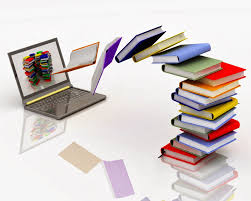 JENIS KOLEKSI
Buku teks
Buku penunjang
Buku fiksi
Buku referensi
Koleksi terbitan berkala
Koleksi khusus UPJ
LAYANAN & FASILITAS
Layanan keanggotaan
Layanan sirkulasi
Layanan literasi informasi/layanan referensi
Layanan e-resources
Layanan hotspot 
Komputer
Loker/penitipan barang
BI Corner
APLIKASI E-BOOK EKSTERNAL
iJakarta https://ijakarta.id/ 
iPusnas http://ipusnas.id/
PaDi Telkom
CARA PENELUSURAN INFORMASI
http://opac.upj.ac.id  untuk menelusuri sumber informasi yang ada di Perpustakaan UPJ
 http://upj.server/slims/index.php?p=eresources untuk menelusuri sumber di luar Perpustakaan UPJ
TERIMA KASIH
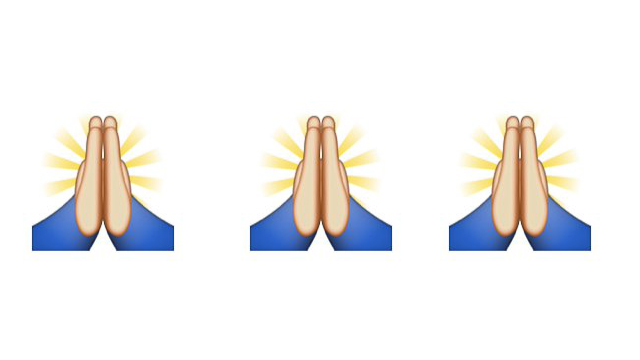